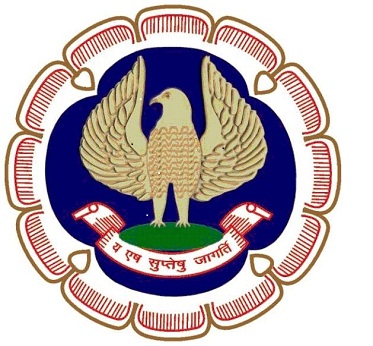 Peer Review Board of ICAIEastern India Regional Council of ICAI
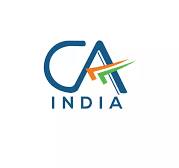 One Day Training Program for Peer Reviewers
2nd Technical Session: 
Compliance with Ethical Standards
CA Niranjan Joshi
25.04.2025
Restriction on Disclosure and Use of Data
The data in this document contains trade secrets and confidential or proprietary information of my firm, the disclosure of which would provide a competitive advantage to others. As a result, this document shall not be disclosed, used or duplicated, in whole or in part, for any purpose. The data subject to this restriction are contained in the entire document.
1
Disclaimer
These are my personal views and can not be construed to be the views of the ICAI or my firm.
No representations or warranties are made by the RC/Branch/Study Circle of RC with regard to this presentation.
These views do not and shall not be considered as a professional advice.
This presentation should not be reproduced in part or in whole, in any manner or form, without our written permission.
CA Niranjan Joshi
2
Coverage
Code of Ethics

Peer Review - Requirements

Resources
3
CA Niranjan Joshi
Introduction
Ethics / Moral Values – Accountability towards self conscience

Eternal Vigilance is the cost of Independence

Only 1 choice – Ethical or Not Ethical
4
CA Niranjan Joshi
Need for Code of Ethics
Ensure Credibility of our Profession

Expectation from Society / Regulators / Users
5
CA Niranjan Joshi
Common Lapses Observed
Good Faith
Weak documentation
Work should not only be done, but it should be seen that it is done
Faintest of ink is stronger than the strongest of memory
Lack of Pro-activeness
Lack of communication Skills – can’t say no
Obsession with Tax Considerations
6
CA Niranjan Joshi
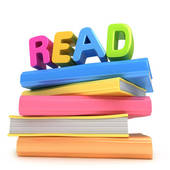 What to READ
Updated The Chartered Accountants Act, 1949 
Updated CA Regulations of 1988
ICAI publication on ‘Code of Ethics’2019
COE FAQs published by ICAI. (February 01, 2012)
Manual for members
ICAI Website for various pronouncements.
ESB website; CA Ethics Plus – handy brochure issued by ESB.
CA Niranjan Joshi
7
Important Points to remember
Misconduct proceedings - Initiated on receiving a Complaint or information from any source. There can be suo moto action by the Council.
Complainant need not come with clean hands. Council not concerned with the locus standi of Complainant.
Withdrawal of complaint permitted only with permission of BOD / DC.
Council has jurisdiction basically over an individual member; and not over firms; or on outsiders.
Complaint filed beyond period of 7 years may not be entertained at the discretion of the Director Discipline if he/she is satisfied that it would be difficult obtain evidence on account of time lag or that it would be procedurally inconvenient.
Even if Respondent compensates the complainant for any losses, it will not undo the misconduct. Even if nobody is aggrieved due a particular lapse / misconduct of the member, there can be disciplinary proceedings against the member.
There is no time limit for disposal of complaint! Proceedings may continue for years together!
8
CA Niranjan Joshi
Way Forward
ICAI being member of International Federation of Accountants (IFAC) has considered the Ethics Standards  issued by International Ethics Standards Board for Accountants(IESBA) while framing Code of Ethics for CAs. 

The existing (2009) edition of ICAI Code of Ethics is based on 2005 edition of IESBA Code of Ethics.

ICAI Code of Ethics has been revised in January, 2019 based on 2018 edition of IESBA Code of Ethics. It is applicable from 1st April, 2020.
CA Niranjan Joshi
9
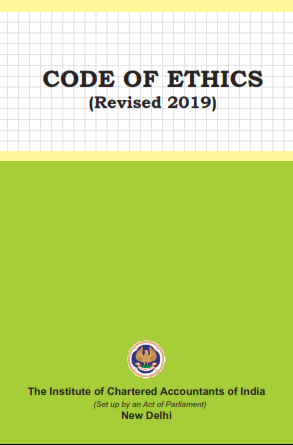 Read and Follow
Code of Ethics
10
10
CA Niranjan Joshi
Fundamental Principles
I
O
P
C 
P
Integrity
Objectivity
Professional Competence and due care
Confidentiality 
Professional Behaviour
11
CA Niranjan Joshi
Fundamental Principles
Integrity – 
Straightforward and honest approach, Fair dealing and truthfulness, Do not associate with communication or information containing false or misleading information, Steps to disassociate with above information once known
Objectivity – 
Not to compromise professional or business judgment because of bias, conflict of interest or undue influence of others. Not to undertake a professional activity if it unduly influences the accountant’s professional judgment.
12
CA Niranjan Joshi
Fundamental Principles
Professional Competence and due care – 
Attain and maintain professional knowledge and skill, Act diligently and in accordance with applicable technical and professional standards, Ensure appropriate training and supervision of subordinates

Confidentiality – 
Maintain confidentiality of information acquired as a result of professional and employment relationships, Disclose information when required by law or authorised by the client, Consider relevant factors while deciding disclosure of confidential information, Maintain confidentiality even after the end of relationship with client
13
CA Niranjan Joshi
Fundamental Principles
Professional Behaviour – 
Avoid activities that impair the reputation of the profession, Do not make exaggerated claims for services offered, and disparaging references or unsubstantiated comparisons with others, Do not advertise any professional/other facts which are in violation of Advertisement Guidelines of ICAI

Threats to Avoid
Self Interest Threat, Self Review Threat, Advocacy Threat, Familiarity Threat, Intimidation Threat.

The Code provides a conceptual framework that professional accountants (PA) are to apply in order to identify, evaluate and address threats to compliance with the fundamental principles
14
CA Niranjan Joshi
Assessment of Threats
Self-interest threat – 
the threat that a financial or other interest will inappropriately influence a professional accountant’s judgment or behaviour;
[e.g. Financial Interest, Loans or Guarantees, Professional Fees – leverage – in excess of 40% -  group fees, Business Relationship, Potential of Employment, Contingent Fees – Success Fee, Other assignments – non assurance]
Self-review threat – 
the threat that a professional accountant will not appropriately evaluate the results of a previous judgment made; or an activity performed by the accountant, or by another individual within the accountant’s firm or employing organization, on which the accountant will rely when forming a judgment as part of performing a current activity
[e.g. Performed services which is subject to his review, having previous relationships]
CA Niranjan Joshi
15
Assessment of Threats
Advocacy threat – 
the threat that a professional accountant will promote a client’s or employing organization‟s position to the point that the accountant’s objectivity is compromised;
[e.g. Dealing in shares, Assignment for advocate in litigation mattes]
Familiarity threat – 
the threat that due to a long or close relationship with a client, or employing organization, a professional accountant will be too sympathetic to their interests or too accepting of their work; and
[e.g. Close relationship with client, Long association, Acceptance of gifts and hospitality, Rotation of Auditors – external and internal]
CA Niranjan Joshi
16
Assessment of Threats
Intimidation threat – 
the threat that a professional accountant will be deterred from acting objectively because of actual or perceived pressures, including attempts to exercise undue influence over the accountant.
[e.g. Threat of replacement, Statutory Auditor cannot be Internal Auditor, Cannot be financial advisor, Independence applies to each partner of the firm.]

A circumstance might create more than one threat, and a threat might affect compliance with more than one fundamental principle.

Identify –-> Evaluate –-> Address
17
CA Niranjan Joshi
Major Changes in COE 2019
COE 2009 and COE 2019 - Five most important structural changes in new Code
Independence requirements for Audit and Review Engagements  and other Assurance engagements differentiated.
Independence sections recharacterized as “International Independence Standards”.
Change in the drafting conventions e.g. “should” to “shall”
New pattern of structuring of sections – Requirements distinguished.
Increased clarity of responsibility for compliance - Firms, network firms, individuals within firms.
18
CA Niranjan Joshi
Major Changes in COE 2019
Changes from IESBA Code 
Changes made fall under following broad heads:-
Where  domestic provision stricter than corresponding IESBA provision e.g. total bar on Accounting by the Statutory Auditor
Where domestic legal requirement governs the issue e.g.  “Network” would only refer to Network registered with ICAI 
Where a domestic requirement has no corresponding provisions in IESBA Code e.g.  Firm Rotation 
Language changes – for example, “professional accountant in business” mentioned as “professional accountant in service” as per Chartered Accountants Act, 1949
19
CA Niranjan Joshi
Guide to the COE
20
CA Niranjan Joshi
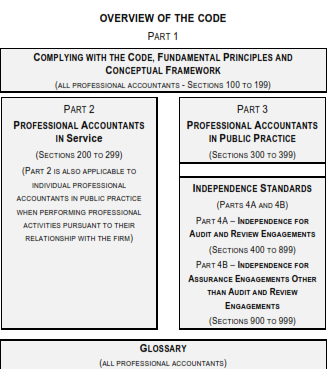 21
CA Niranjan Joshi
Major Changes in COE 2019
Taxation services to the Audit Clients
ICAI Code Ethics, 2009: Taxation to Audit client include compliance, planning, provision of formal taxation opinions and assistance in the resolution of tax disputes. Such assignments are generally not seen to create threats to independence
ICAI Code of Ethics, 2019 (604): Further guidance on Taxation matters provided. Generally, it states that providing tax services to an audit client might create a self review or advocacy threat –
Tax Return preparation – Usually no threat
Tax Calculations for the Purpose of Preparing Accounting Entries (that will subsequently be audited by the Firm)  - Creates a self-review threat
22
CA Niranjan Joshi
Major Changes in COE 2019
Tax Planning /Other Tax Advisory Services – Might create  self-review/advocacy threat- appropriate safeguards to be adopted, E.g. Using professionals who are not audit team members to perform the service; having an appropriate reviewer, not involved in providing the service, review the audit work etc.
Tax Services Involving Valuations – Might perform only where the result of the valuation will not have a direct effect on the financial statements
Assistance in the Resolution of Tax Disputes – Might create a self- review or advocacy threat – appropriate safeguards to be adopted – Not to provide if involves acting as advocate for the audit client  OR  amounts involved are material to the financial statements on which the firm will express an opinion.
23
CA Niranjan Joshi
Major Changes in COE 2019
Documentation
2009 Code requires  Firms to document their conclusions regarding compliance with independence requirements 
In the 2019 Code, the requirements of Documentation given in greater detail
NOCLAR requires all steps in responding with NOCLAR to be documented 
Fees – Relative Size
In the revised Code, where for two consecutive years, total gross annual professional fees from the audit client and its related entities represent more than (40% non PIE/ 20% PIE) of total fees, the firm shall disclose to Those charged with Governance (TCWG)*
24
CA Niranjan Joshi
Major Changes in COE 2019
No such ceiling on total fees of the Firm would be applicable where such fees does not exceed Rs. 5 Lakhs
No such ceiling on the total fees would be applicable in the case of audit of government Companies, public undertakings, nationalized banks, public financial institutions or Government appointments.
Criteria of Indebtedness
IESBA Code of Ethics, 2018 brought concept of materiality of Loans and Guarantees. Whether a loan or guarantee is material would depend on combined net worth of the individual and his immediate family members
Concept  adopted in ICAI Code of Ethics, 2019
25
CA Niranjan Joshi
Major Changes in COE 2019
In the revised Code, the application of safeguards is required, when necessary, to eliminate threats or to reduce them to ‘an acceptable level’ (level which a reasonable and informed third party would conclude, is acceptable). Previously safeguards had to be considered if a threat was other than “clearly insignificant” 
Public Interest Entity
2019 edition contains a new term “Public Interest Entity” (PIE)
Enhanced independence requirements for PIE in the new Code
Definition of PIE , as given in IESBA Code of Ethics extended by inclusion of banks and insurance companies in the 2019 Code
26
CA Niranjan Joshi
Major Changes in COE 2019
Firms encouraged to determine whether to treat an additional entities as PIE because of large number of stakeholders. 
Inducements - Gifts and Hospitality
Inducements elaborated
To first see whether prohibited by L and R
Offering also prohibited
Reasonable and Informed Third Party test – To see whether it is with the intent to improperly influence the behavior of the recipient or of another individual.
Clarifications about appropriate boundaries for offering and accepting of inducements.
Extended to PAs in service also.
Total prohibition in case of Audit/Assurance clients to continue.
27
CA Niranjan Joshi
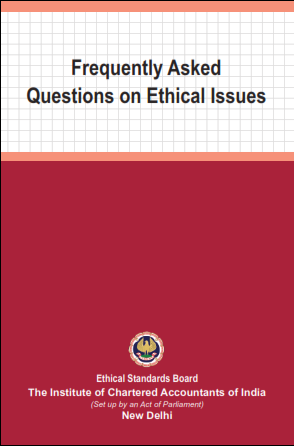 Read and Follow
Code of Ethics FAQ
28
CA Niranjan Joshi
From the ICAI Website
29
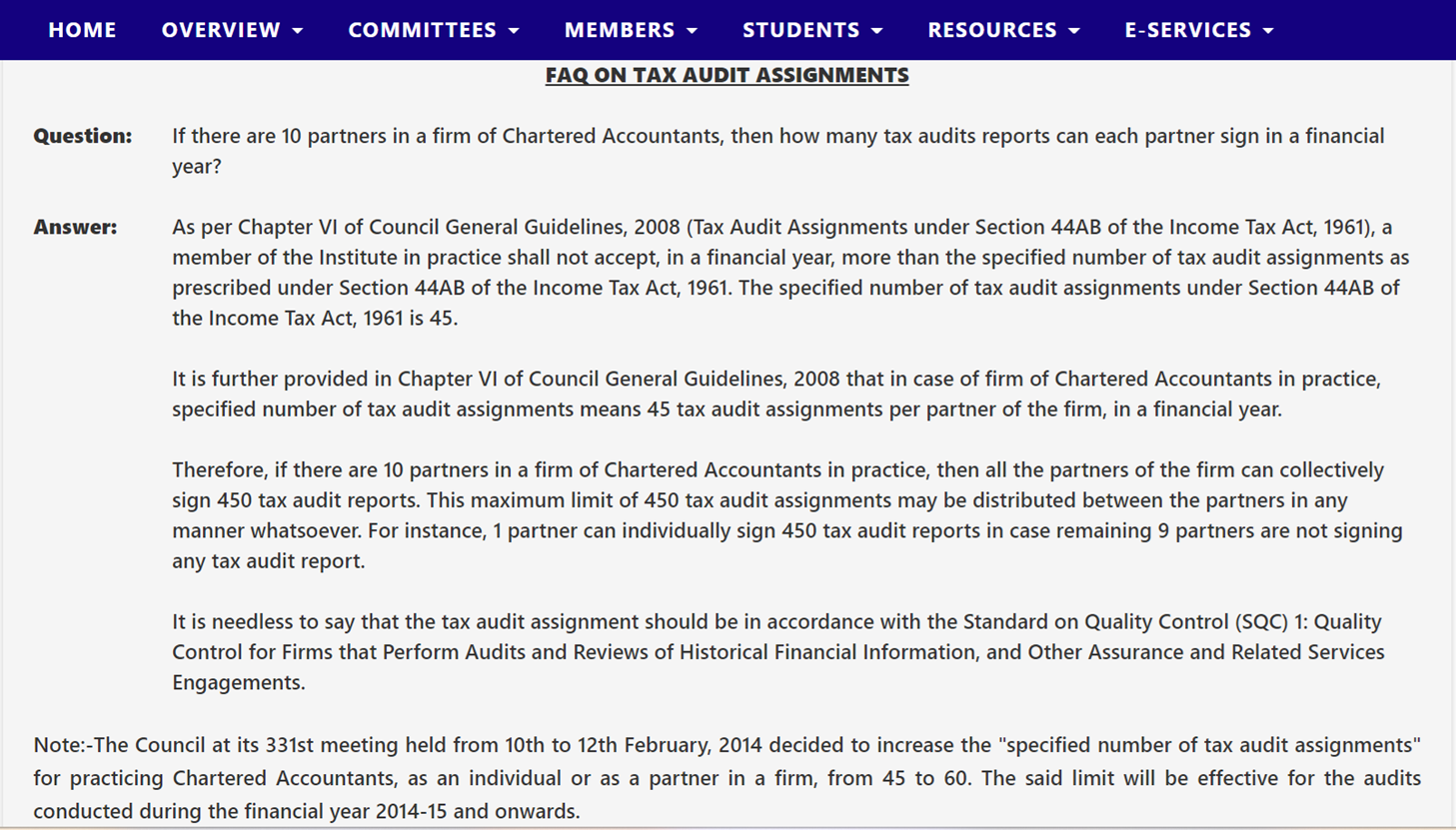 29
CA Niranjan Joshi
From the ICAI Website
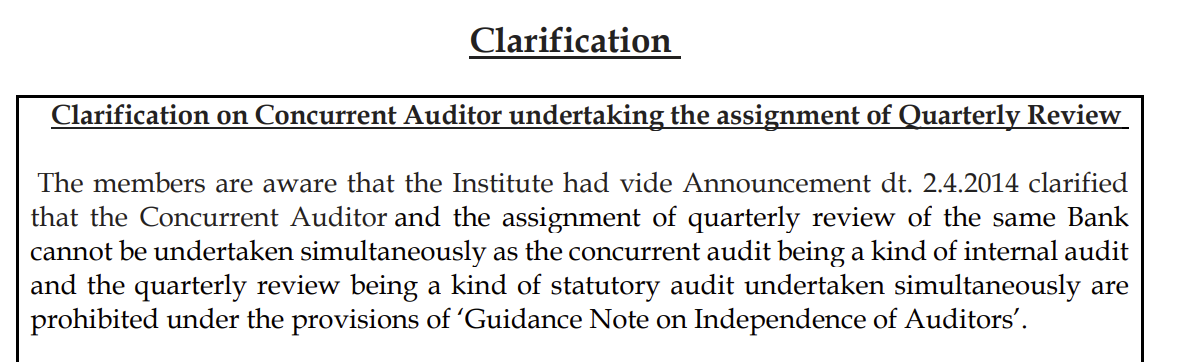 30
30
CA Niranjan Joshi
FAQ
31
FAQs released by ICAI related to professional ethics of members pertaining to Bank Assignments


FAQ List document
31
CA Niranjan Joshi
From the ICAI Website
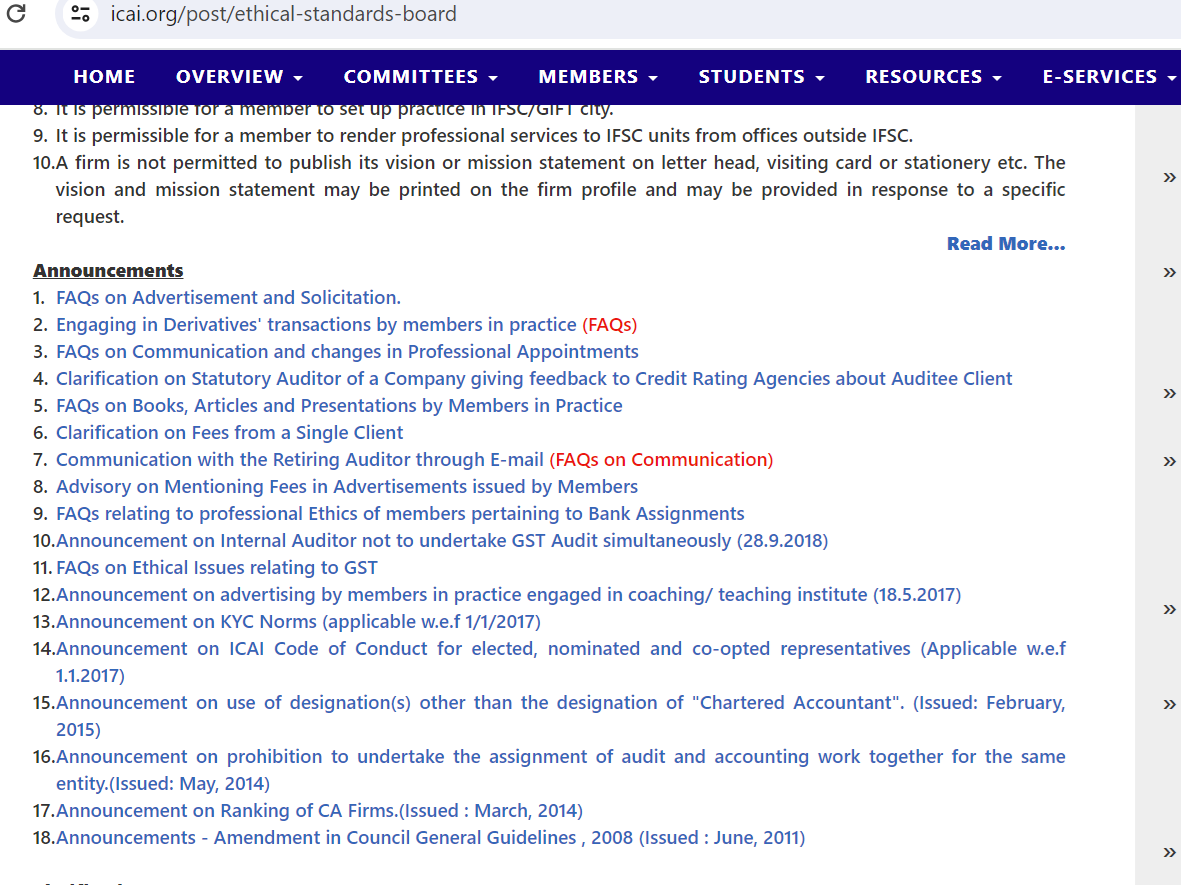 32
CA Niranjan Joshi
Introduction
Code of Ethics

Peer Review - Requirements

Resources
33
CA Niranjan Joshi
Peer Review & Code Of Ethics
Part B of Questionnaire requires a PU to submit information about the Ethical Requirements and Peer Reviewer has to check its compliance.

Independence & Ethics Partner
Quality Control Partner
Updated knowledge about Ethics Requirements
Adherence to Ethical Requirements by Partners & Team
Steps taken to mitigate threats to independence
Assignments within the specified limits (Company Audit/Tax Audit)
Fees below minimum recommended
Audit Fees vs Other Fees 
Tender Process followed
34
CA Niranjan Joshi
Peer Review & Code Of Ethics
35
CA Niranjan Joshi
Peer Review & Code Of Ethics
36
CA Niranjan Joshi
Peer Review & Code Of Ethics
37
CA Niranjan Joshi
Peer Review & Code Of Ethics
38
CA Niranjan Joshi
Peer Review & Code Of Ethics
CA Niranjan Joshi
39
Peer Review & Code Of Ethics
40
CA Niranjan Joshi
Peer Review & Code Of Ethics
41
CA Niranjan Joshi
Peer Review & Code Of Ethics
42
CA Niranjan Joshi
Introduction
Code of Ethics

Peer Review - Requirements

Resources
43
CA Niranjan Joshi
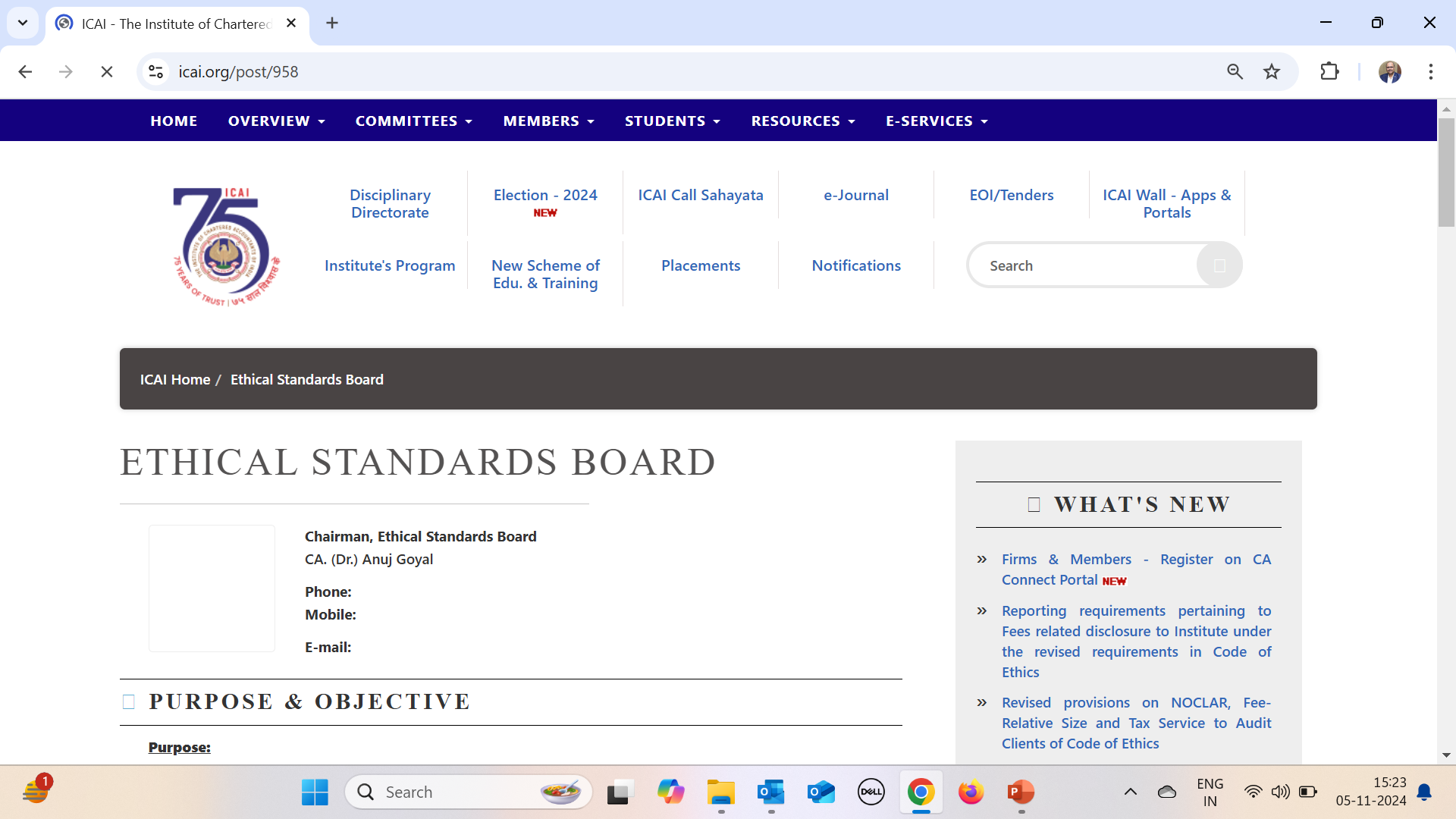 CA Niranjan Joshi
44
Questions
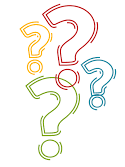 CA Niranjan Joshi
45
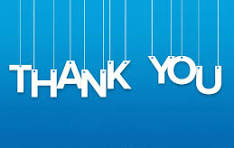 CA Niranjan Joshi, 
B.Com., FCA, DISA (ICAI)
Email: nvjca1@gmail.com
Cell: 8369577210
46